Don't the Blind Know They're Blind?John 9
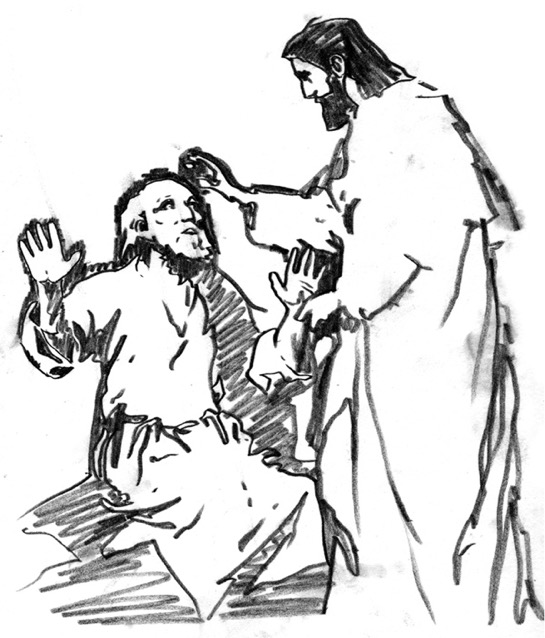 Bob Edens
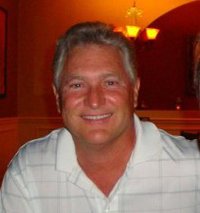 Black
Bob Edens
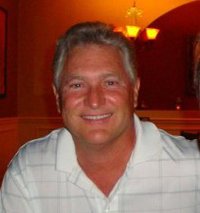 Yellow
Red
Black
Spiritual Blindness
Blindness Video
Healing from Spiritual Blindness
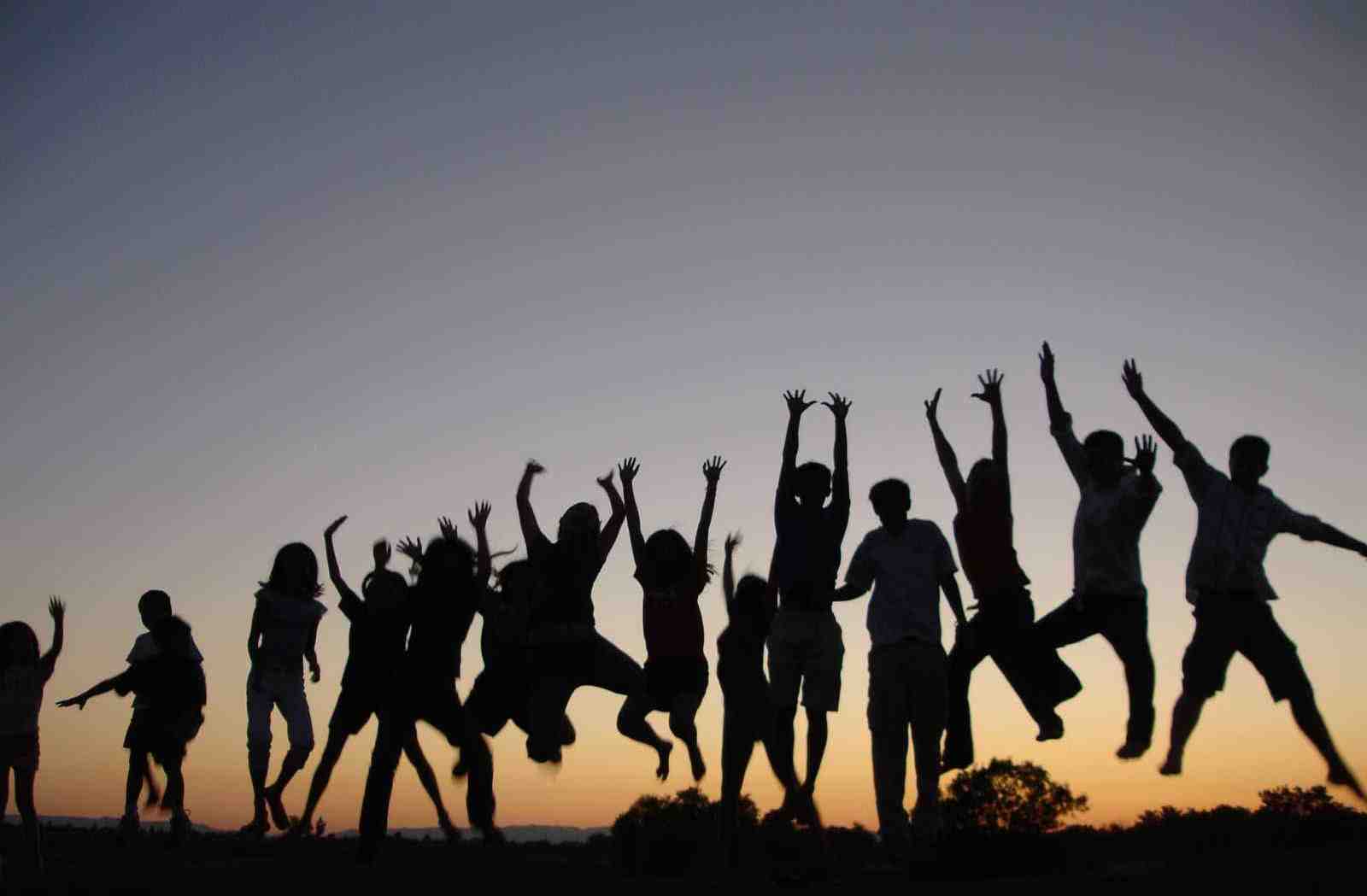 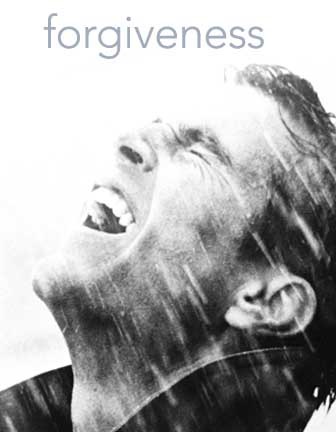 satisfying life
forgiveness
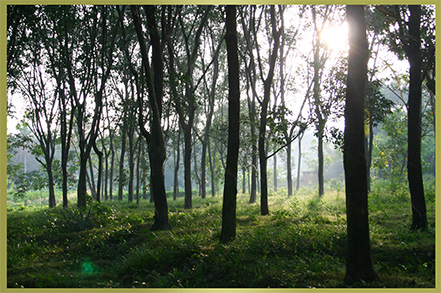 eternal life
Black
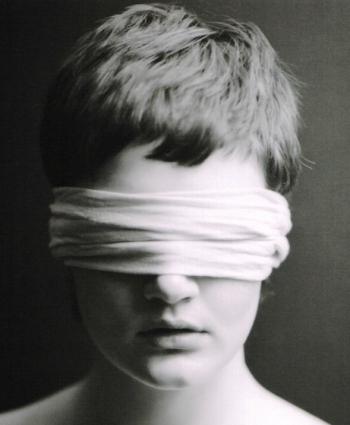 What must we see to prevent spiritual blindness—in ourselves & others?
John 6–8
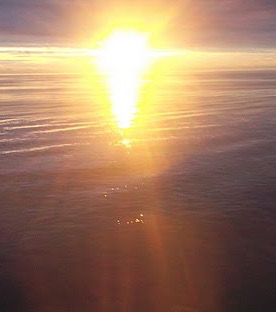 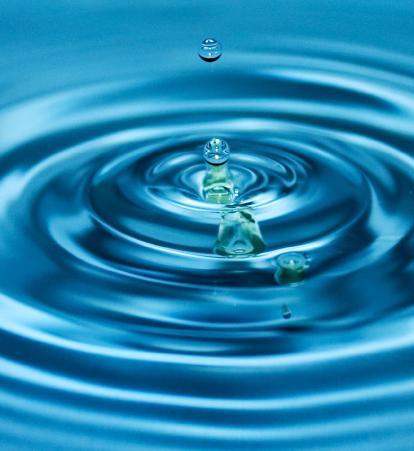 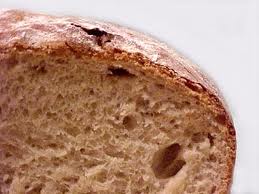 Bread
6
Water
7
Light
8
What must we see to prevent spiritual blindness—in ourselves & others?
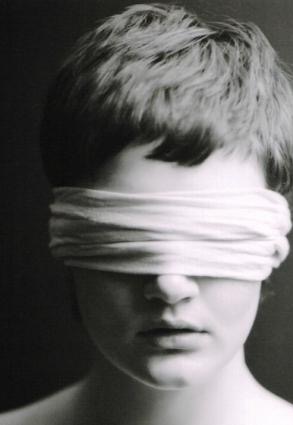 3 views:
miracle
controversy
decision
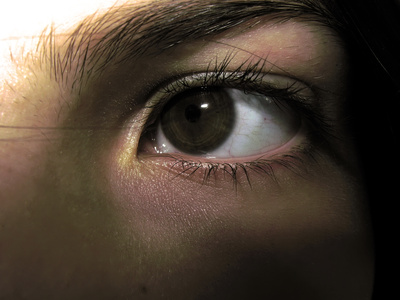 I.	Jesus makes the blind see.
A.	The blind man increasingly gained spiritual insight...
... while the Pharisees increasingly rejected his testimony and became more spiritually blind (8-34).
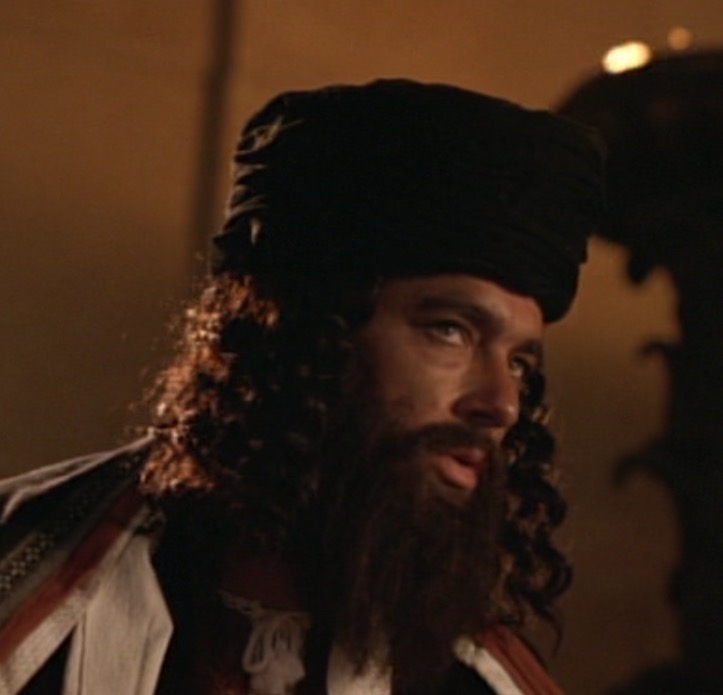 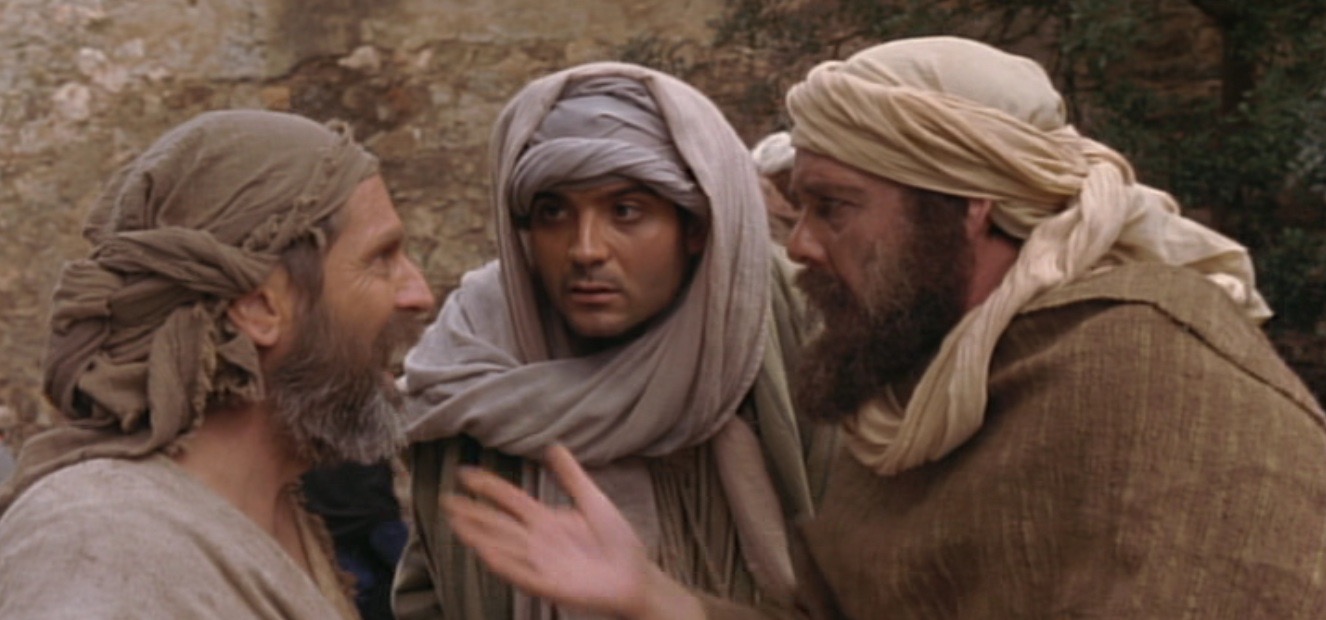 A.	Jesus' healing a blind man proved he gives spiritual sight too (1-7).
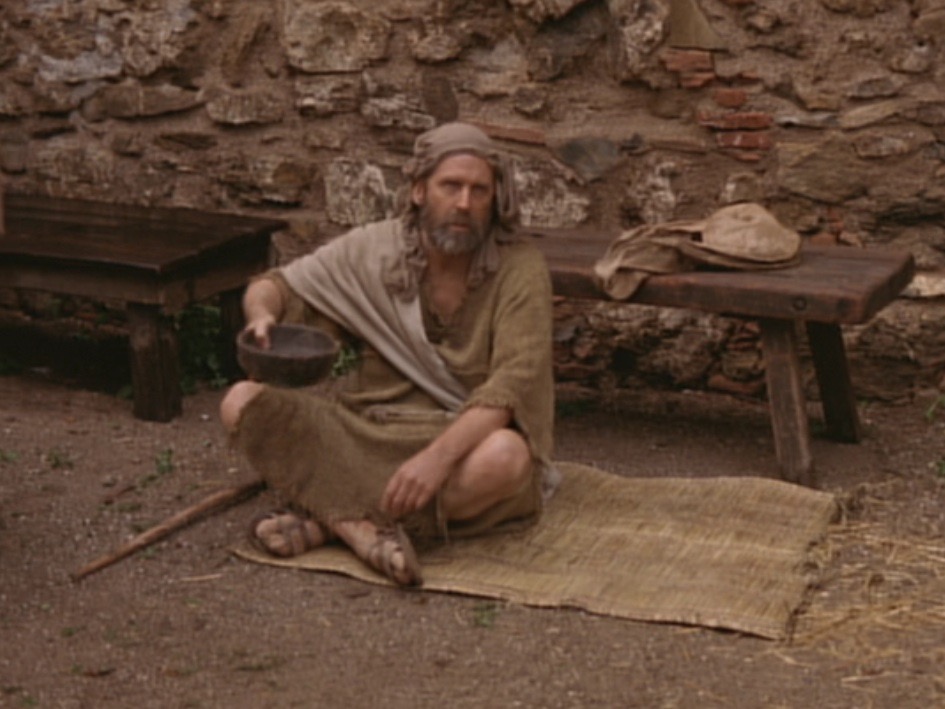 1.	This man was born blind to show that God empowered Jesus to give eternal life (1-5).
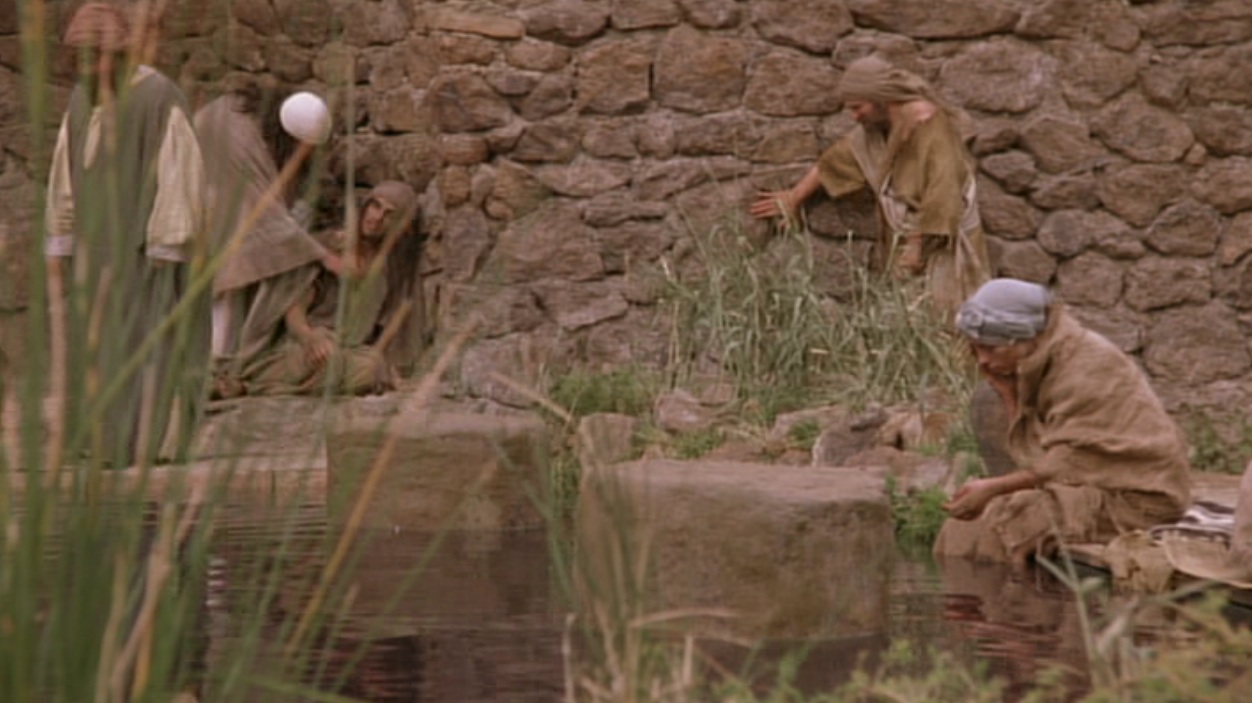 Why this blindness?
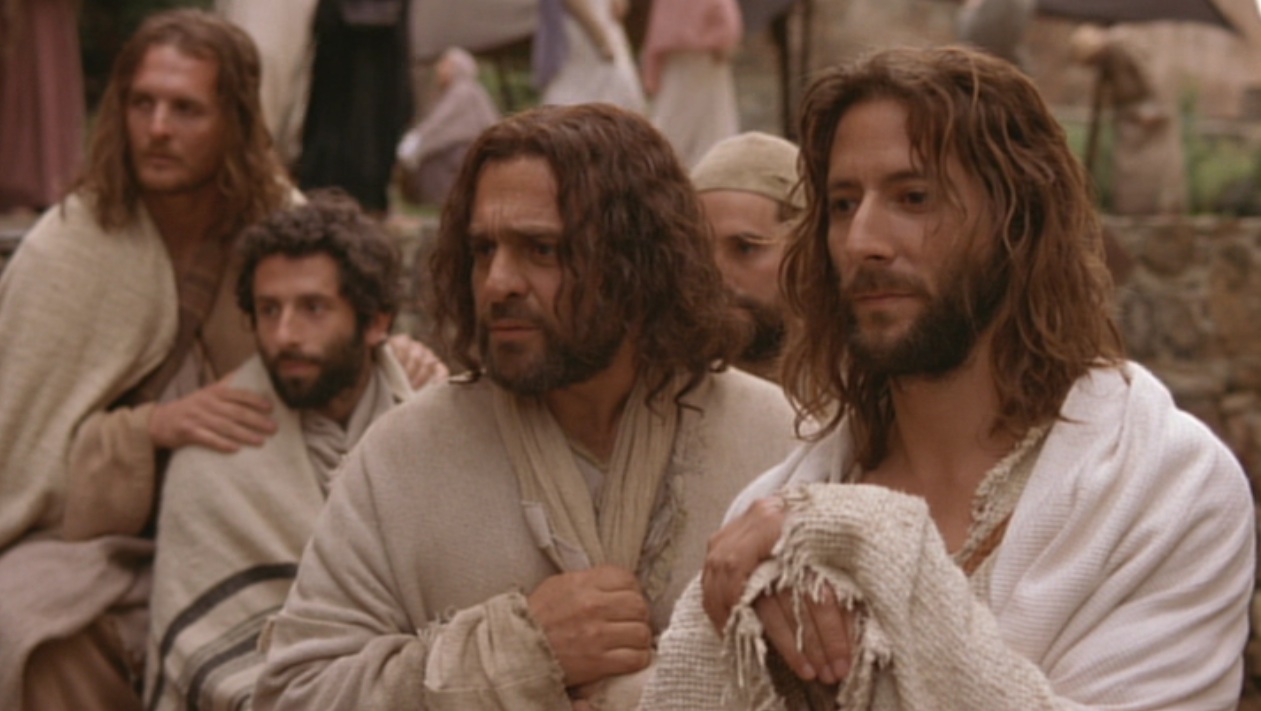 Exodus 20:4-5
Sin
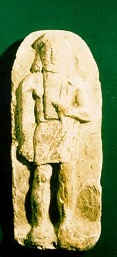 “You must not make for yourself an idol.... 5 You must not bow down to them or worship them, for ... I lay the sins of the parents upon their children; the entire family is affected—even children in the third and fourth generations of those who reject me.'”
Suffering
2.	Jesus proved He was the way for eternal life by miraculously healing the man (6-7).
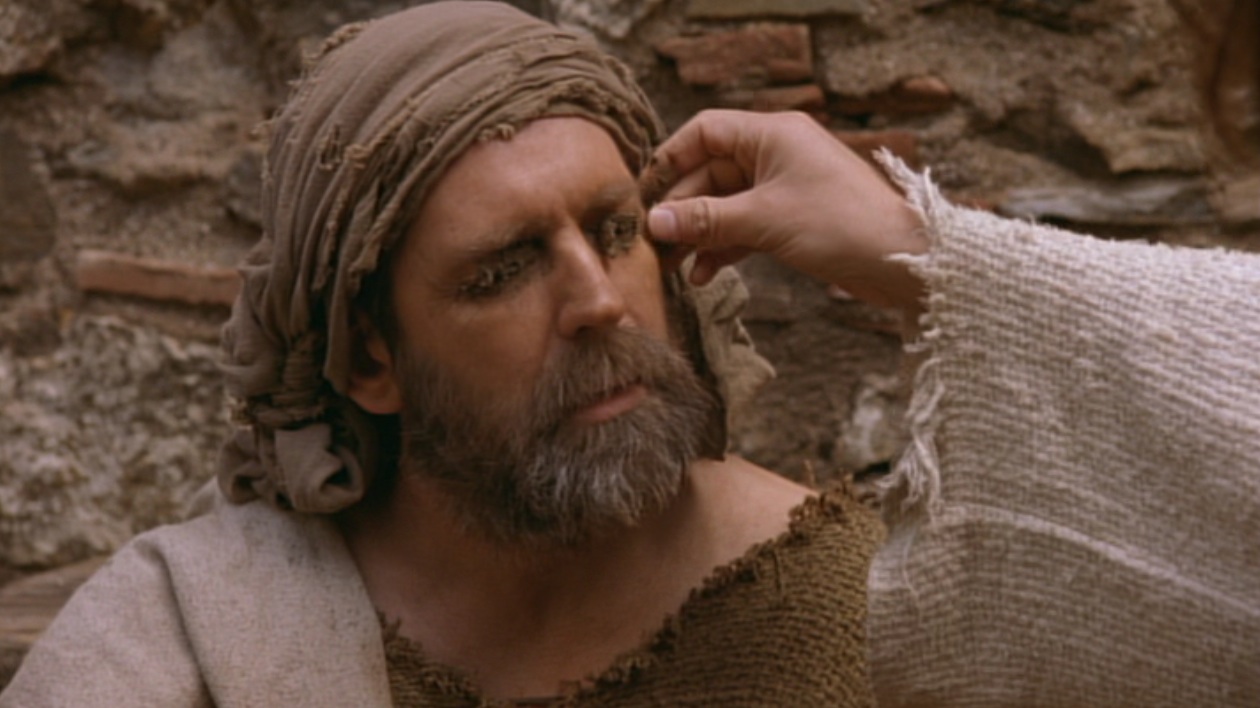 Why did Christ put mud on the man's eyes (9:6)?
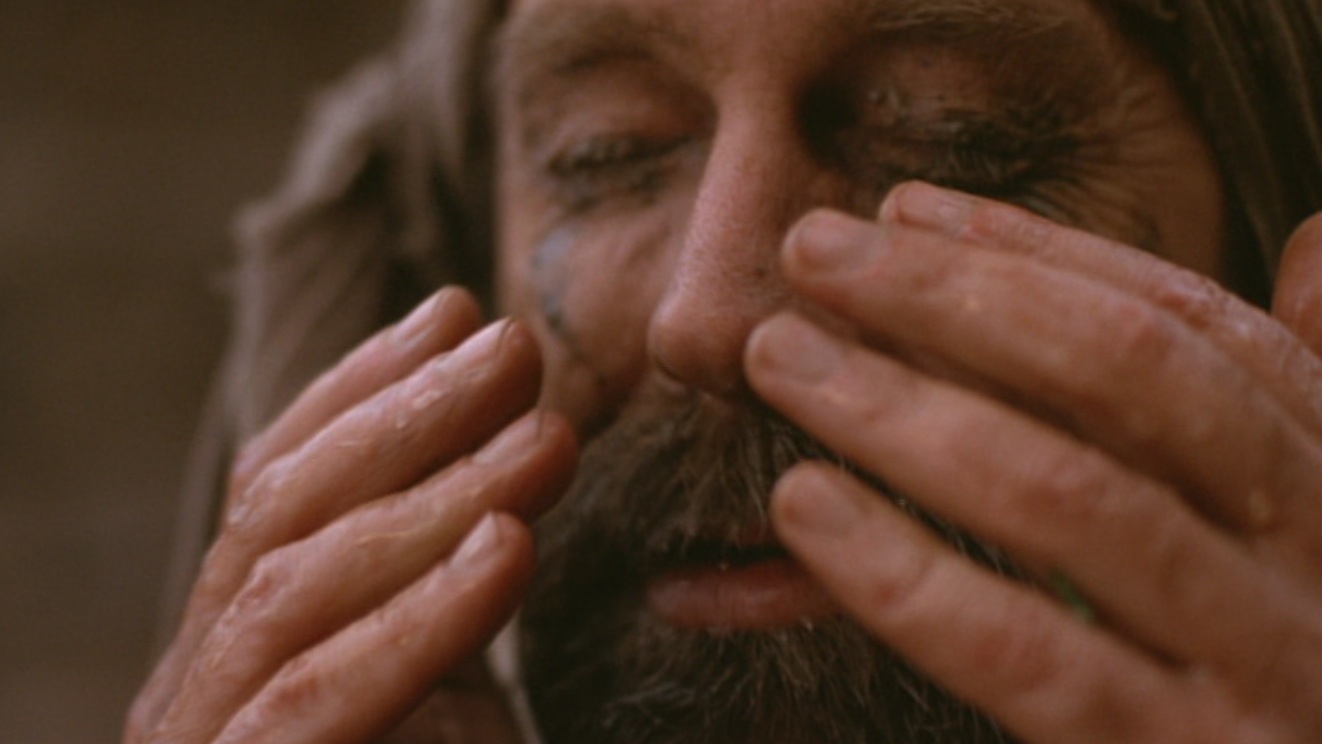 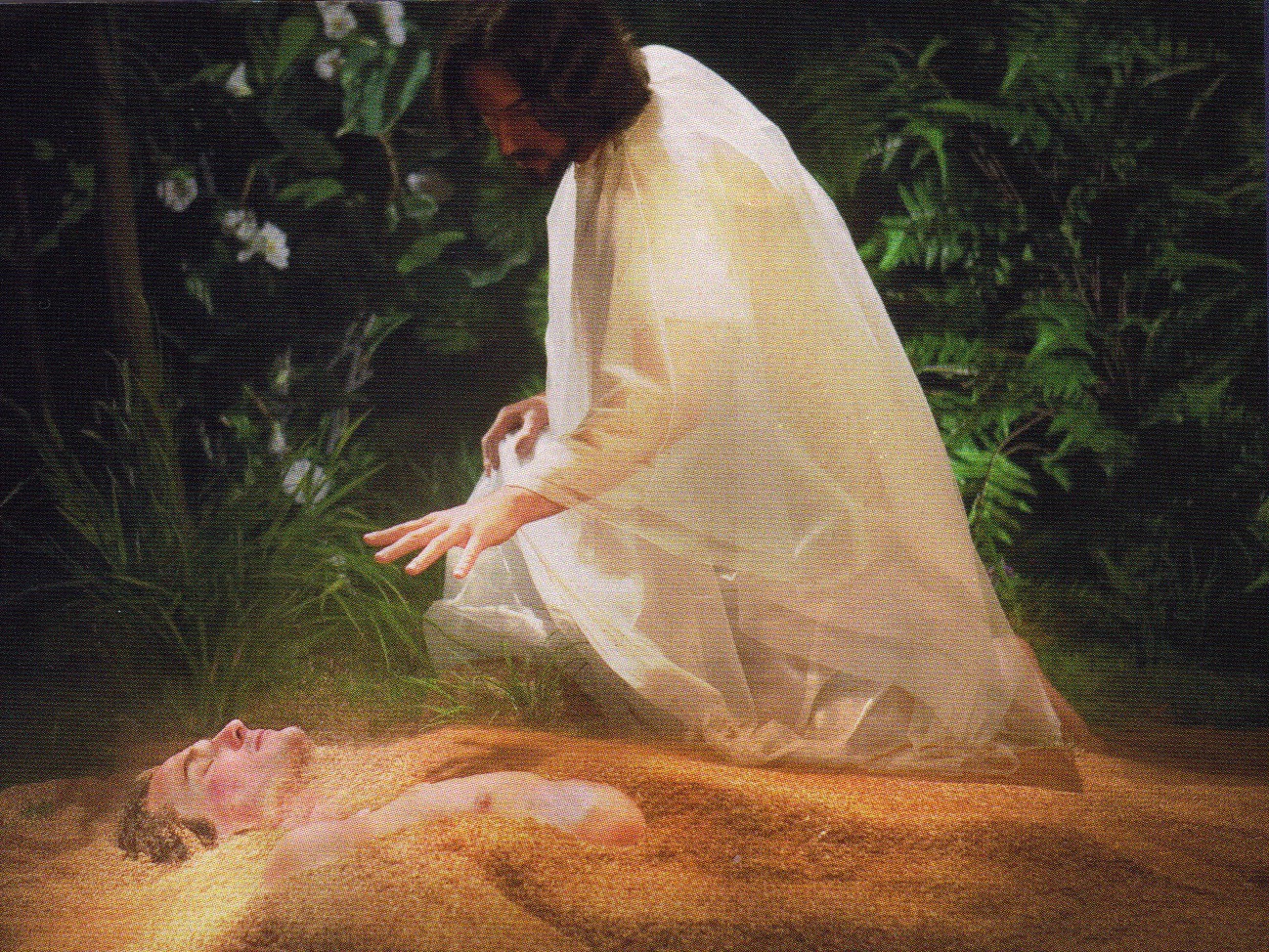 Jesus formed Adam from the dust (John 1:3; Gen. 2:7).
Washing developed his faith
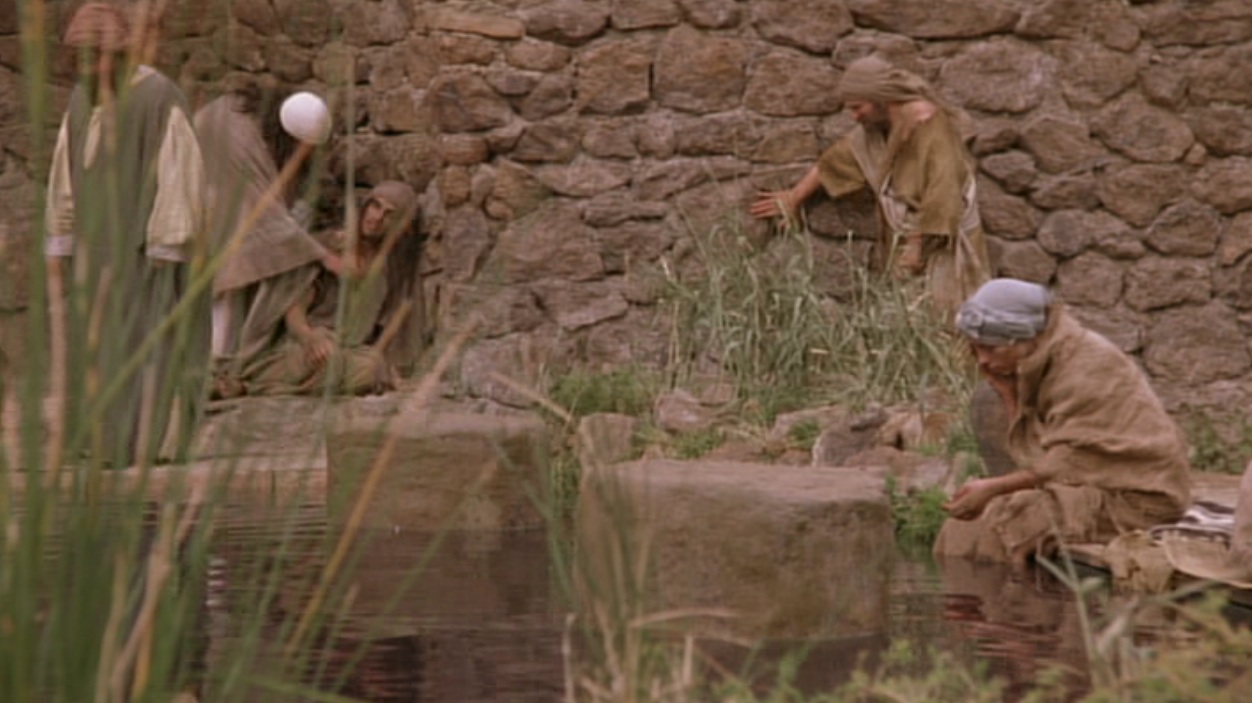 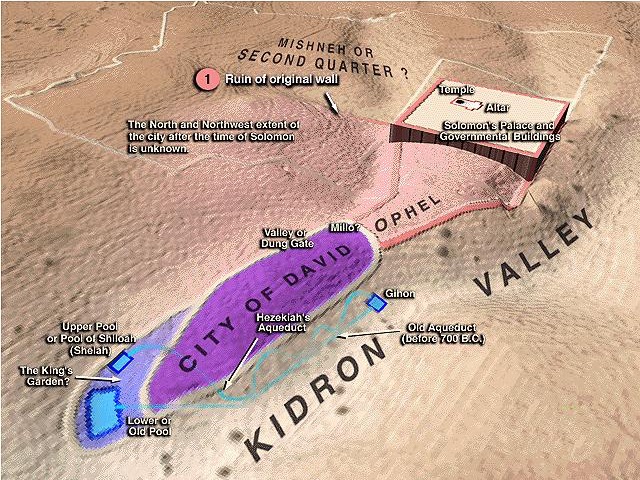 Journey to the Pool of Siloam
Temple
Pool of Siloam
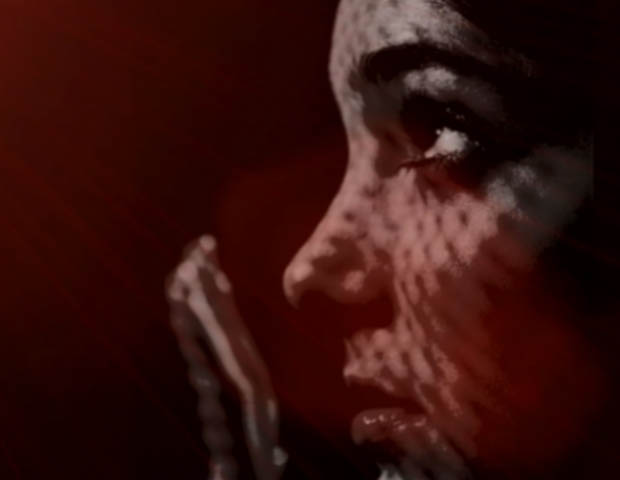 B.	Do you believe that God sent Jesus to cure your own blindness?
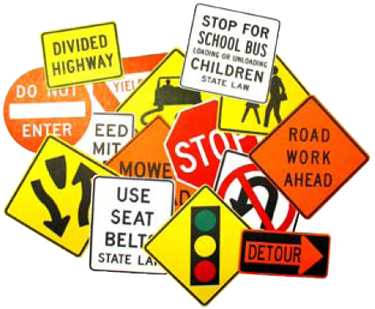 Signs in John's Gospel
Signs unique to John's Gospel in yellow (6 of the 9 miracles)
WATER TO WINE 2:1-11
HEALING OFFICIAL'S
SON 4:46-54
HEALINGPARALYTIC5:1-18
FEEDING50006:1-15
WALKINGON WATER6:16-24
HEALINGBLIND MAN9:1-7
RAISINGLAZARUS11:1-45
CHRIST'S RESURRECTION20:1-31
FISHCATCH21:1-3
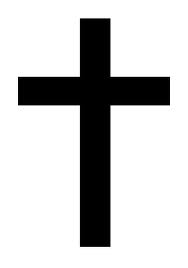 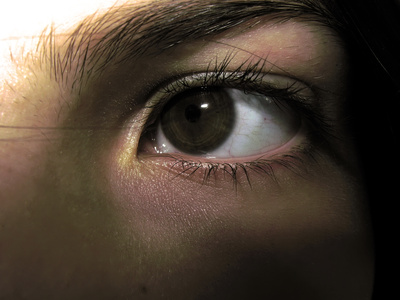 I.	Jesus makes the blind see.
II. Jesus changes people's lives (8-34).
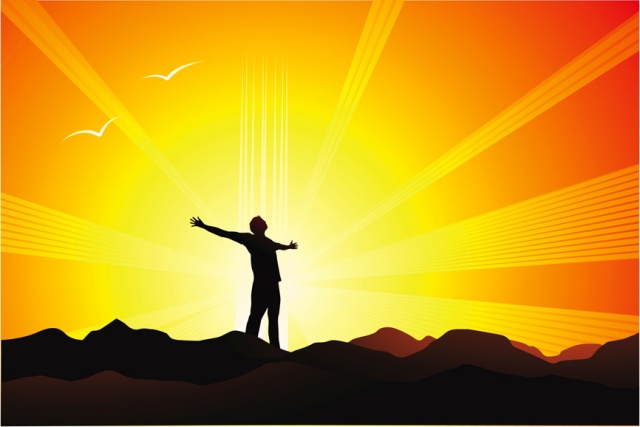 A.	The blind man increasingly gained spiritual insight...
... while the Pharisees increasingly rejected his testimony and became more spiritually blind (8-34).
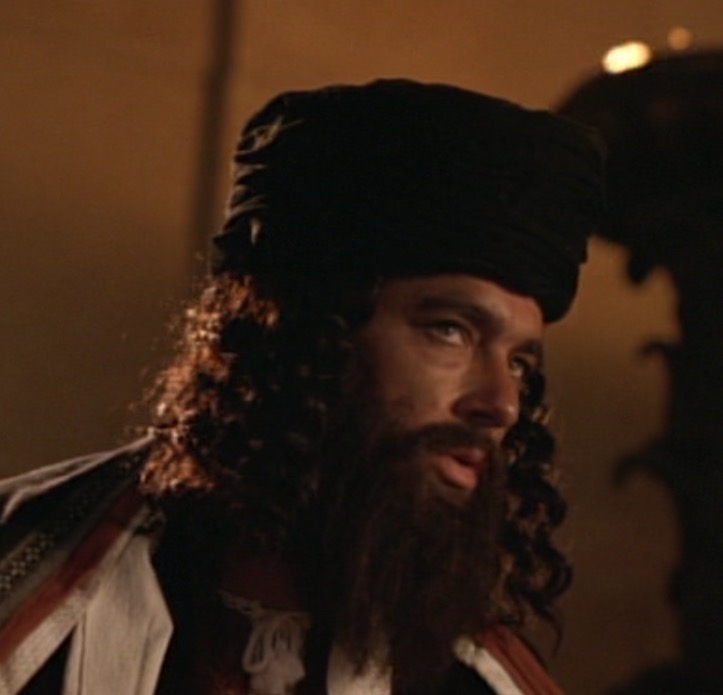 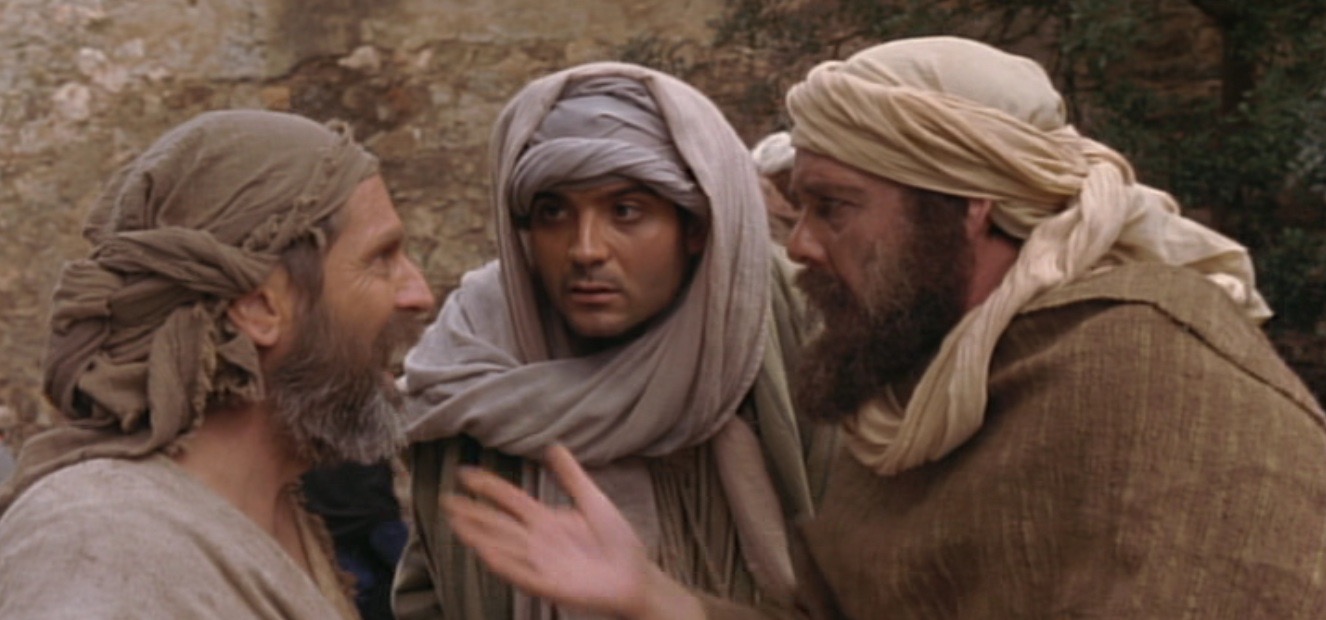 Evidence of Spiritual Blindness
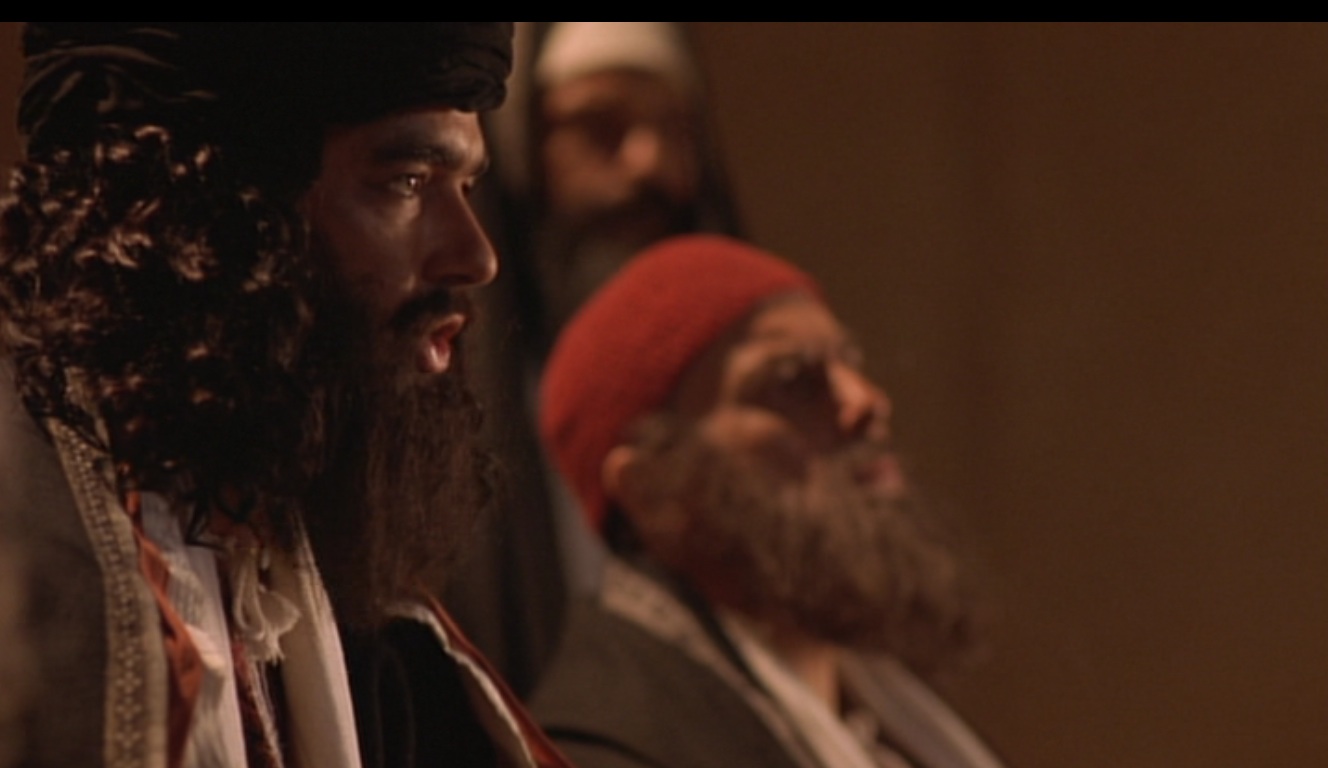 Trusting rules over God's work (8-16)
“This man Jesus is not from God, for he is working on the Sabbath” (16a).
[Speaker Notes: Read 13-16a: “13 Then they took the man who had been blind to the Pharisees, 14 because it was on the Sabbath that Jesus had made the mud and healed him. 15 The Pharisees asked the man all about it. So he told them, “He put the mud over my eyes, and when I washed it away, I could see!”
16 Some of the Pharisees said, “This man Jesus is not from God, for he is working on the Sabbath.” 
Tyndale House Publishers., Holy Bible : New Living Translation., 2nd ed. (Wheaton, Ill.: Tyndale House Publishers, 2004), Jn 9:13-16.]
Evidence of Spiritual Blindness
Persecuting God's witnesses (17-23)
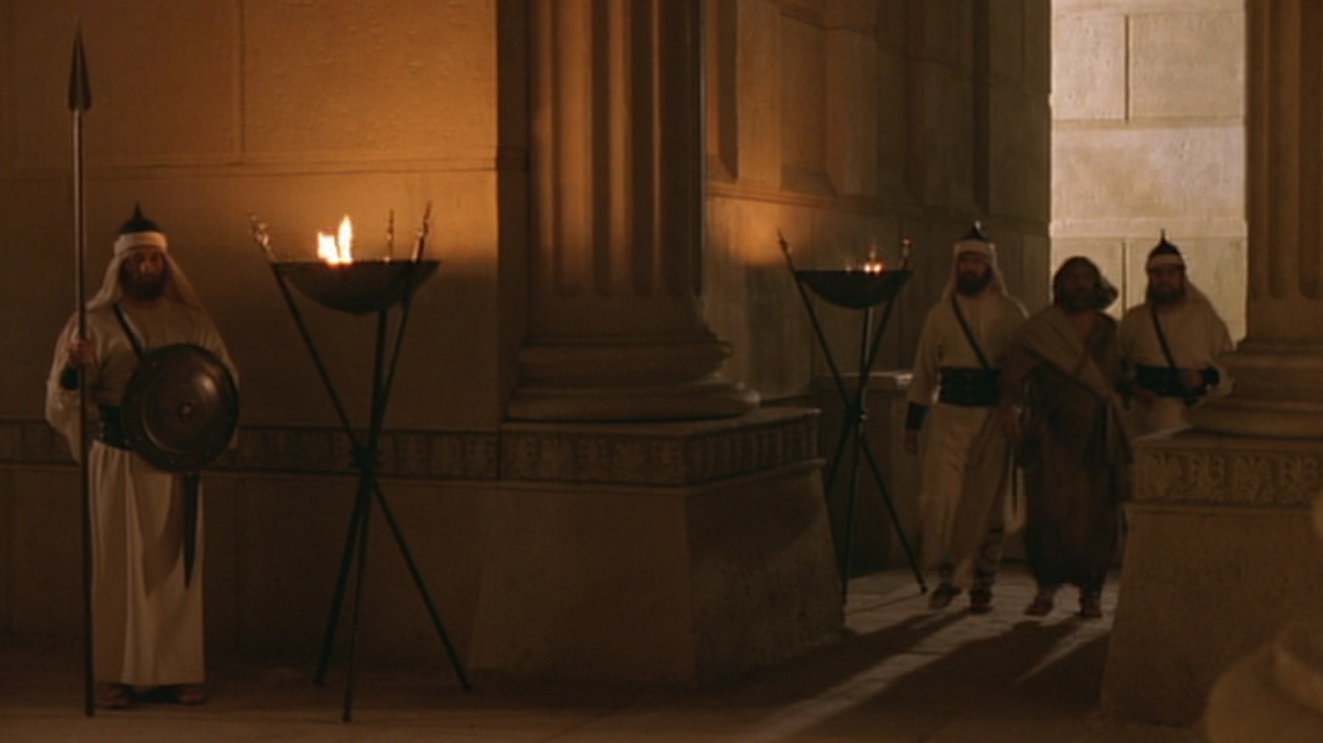 Evidence of Spiritual Blindness
Rejecting Christ despite evidence (24-34)
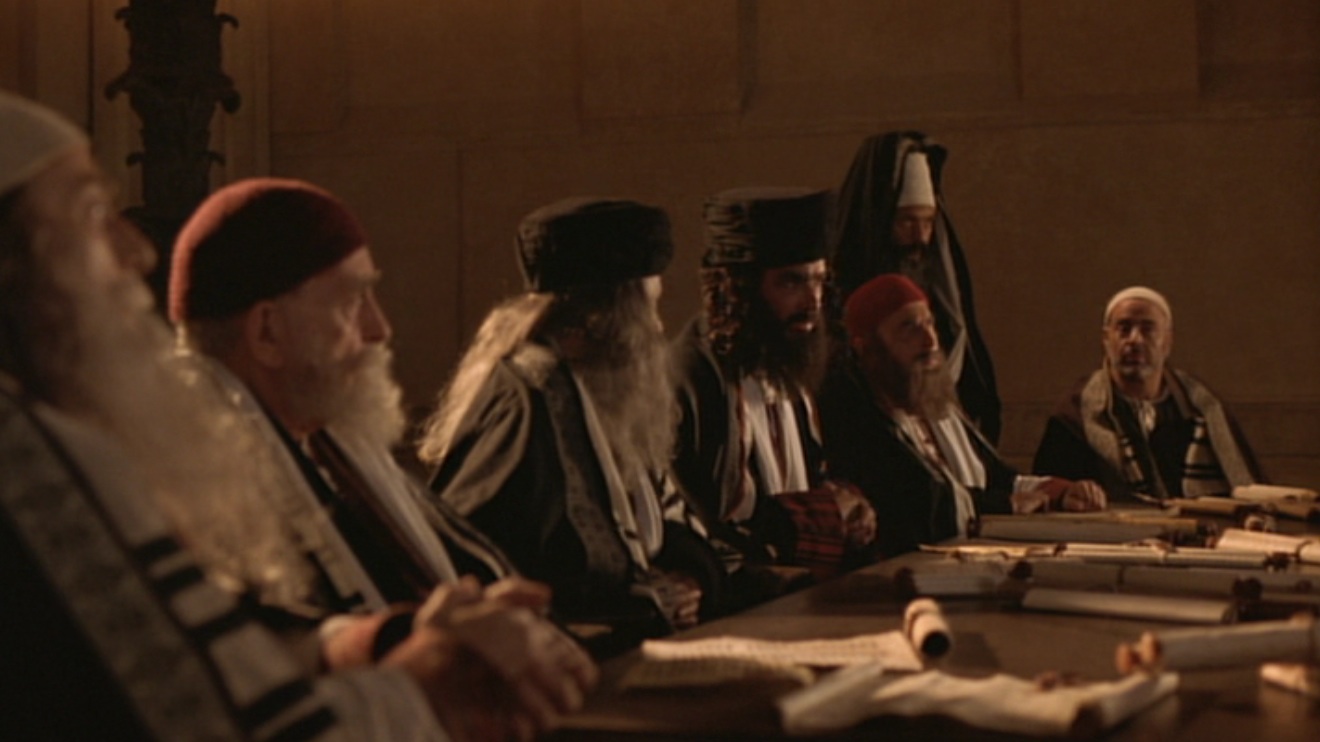 No OT sight restored
No disciples healed blindness
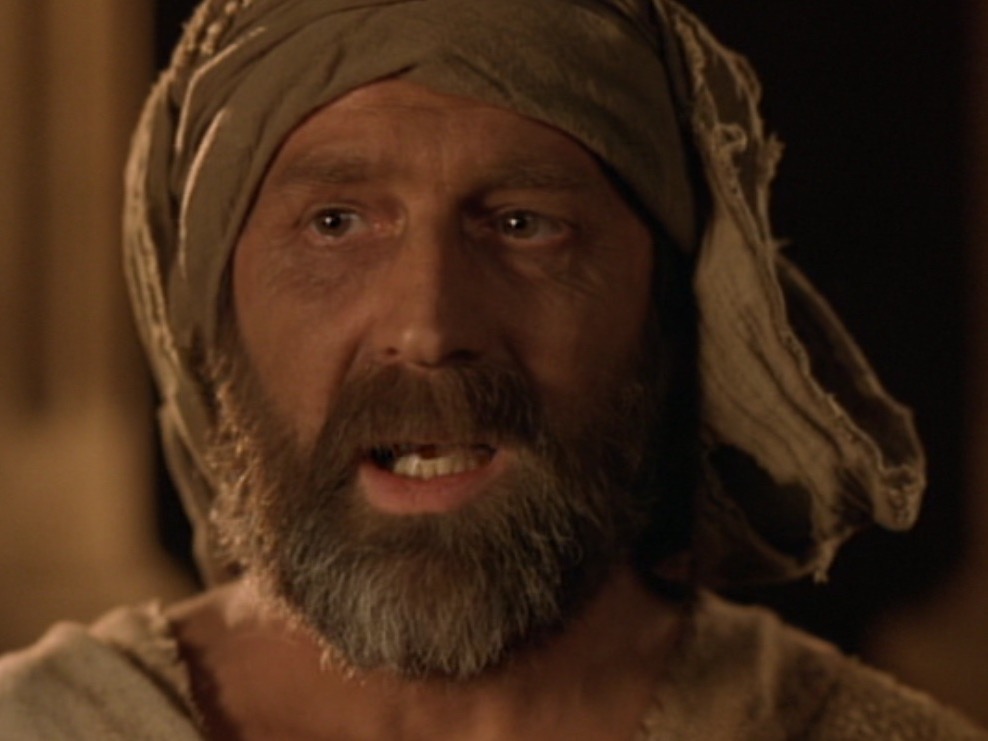 32 Ever since the world began, no one has been able to open the eyes of someone born blind. 33 If this man were not from God, he couldn't have done it” (32-33).
Healing blindness was Christ's most common miracle!
Evidence of being Messiah
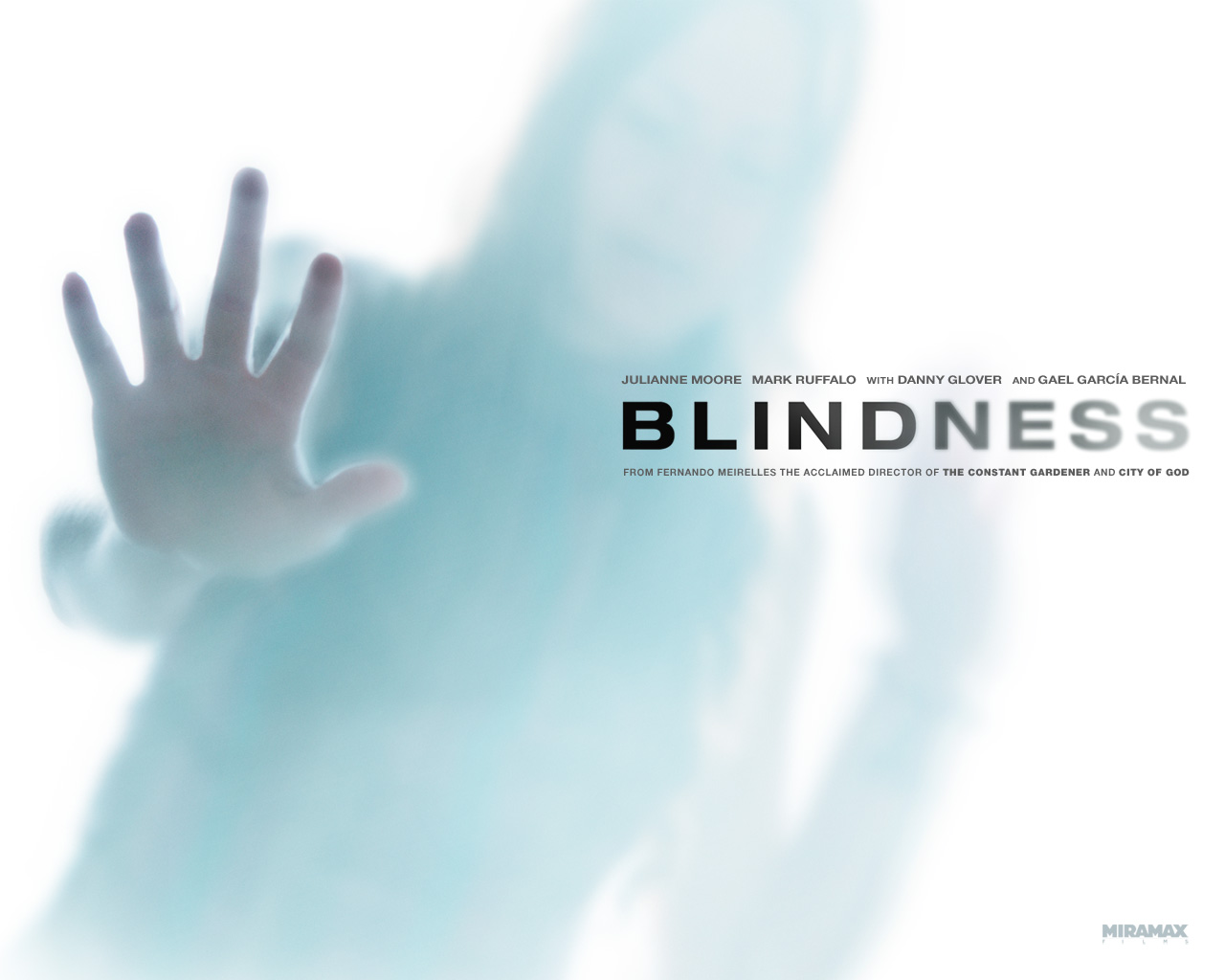 B.	Does seeing evidence for Jesus help you gain or lose spiritual insight?
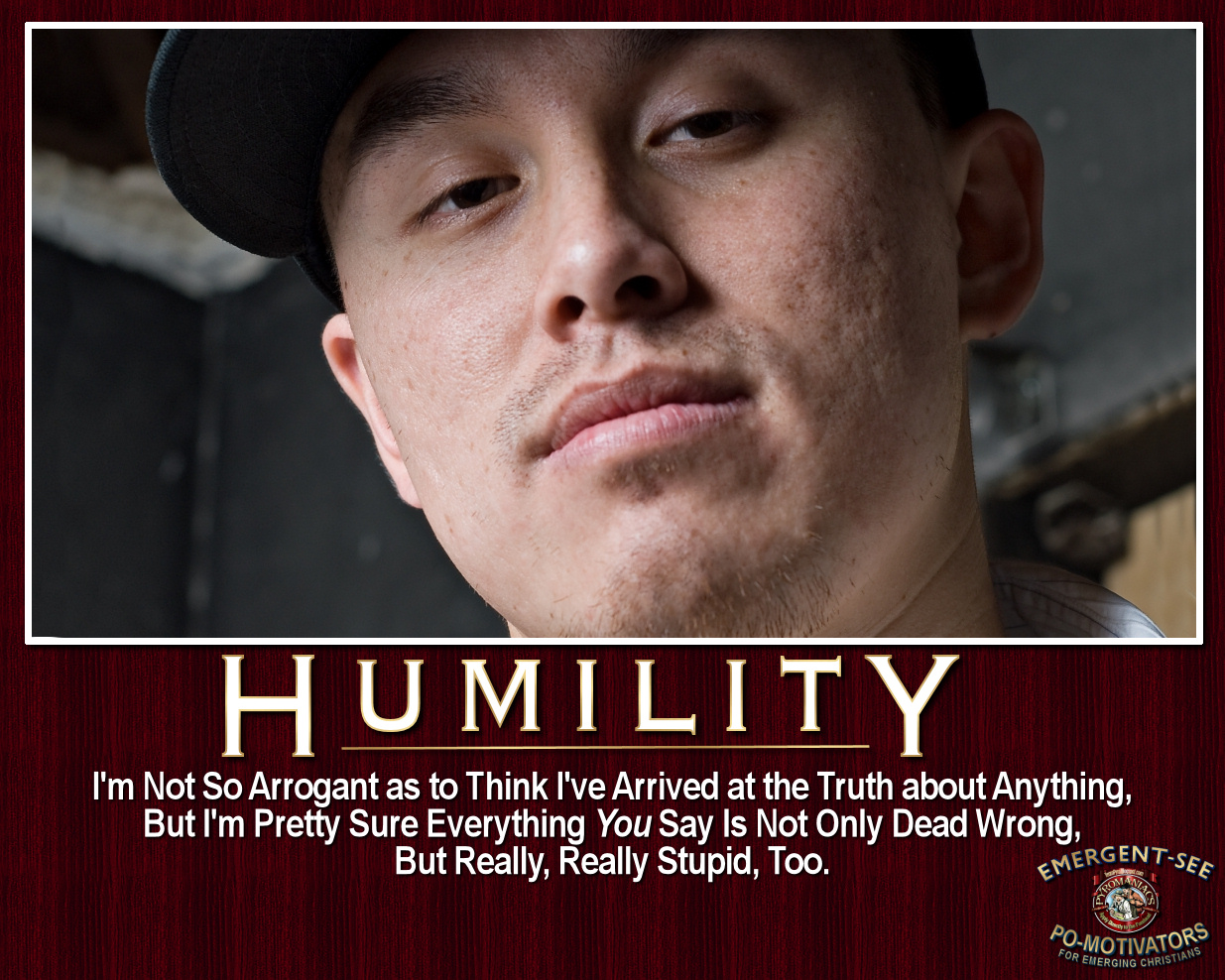 Humility
Did life originate as an accident?
“There are only two possible explanations as to how life arose: Spontaneous generation arising to evolution or a supernatural creative act of God…. There is no other possibility. Spontaneous generation was scientifically disproved 120 years ago by Louis Pasteur and others, but that just leaves us with only one other possibility… that life came as an act of supernatural creation by God, but I can't accept that philosophy because I do not want to believe in God.  Therefore, I choose to believe that which I know is scientifically impossible, spontaneous generation leading to evolution.”
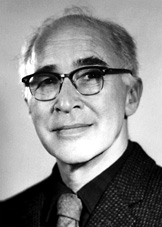 Dr. George Wald
Professor Emeritus of Biology, Harvard
Nobel Prize winner in Biology, 1971
[Speaker Notes: The same applies to hearing others testify that Jesus offers eternal life—we must act on the evidence by believing it to prevent spiritual blindness.

George Wald, “Origin, Lie and Evolution,” Scientific American 1978); cited by Joe White and Nicholas Comninellis, Darwin's Demise (Green Forest, AR: Master Books, 2001), 46.]
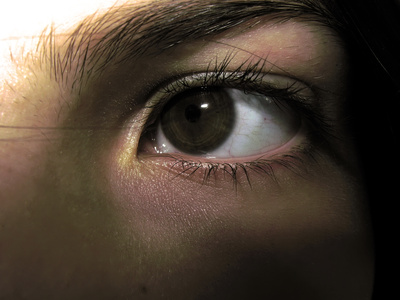 I.	Jesus makes the blind see.
II. Jesus changes people's lives (8-34).
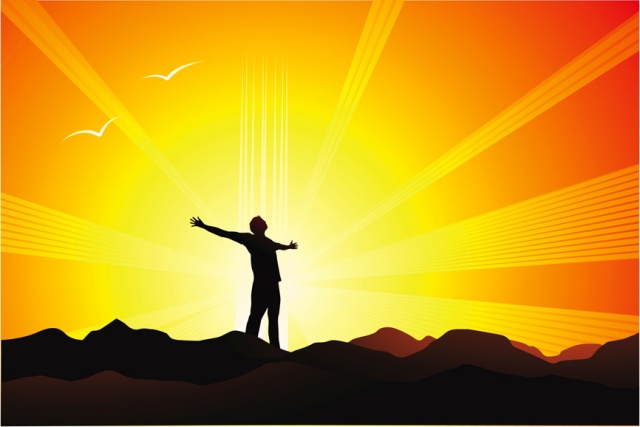 III. Jesus deserves worship as God (35-41).
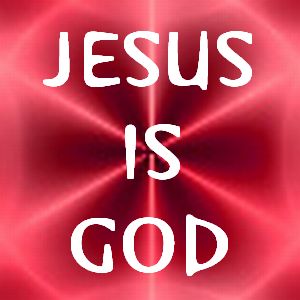 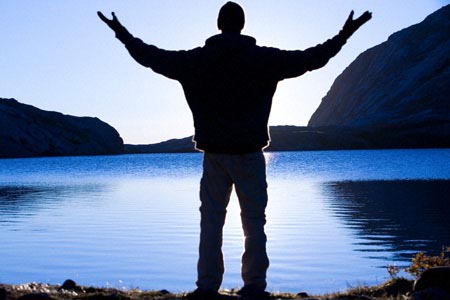 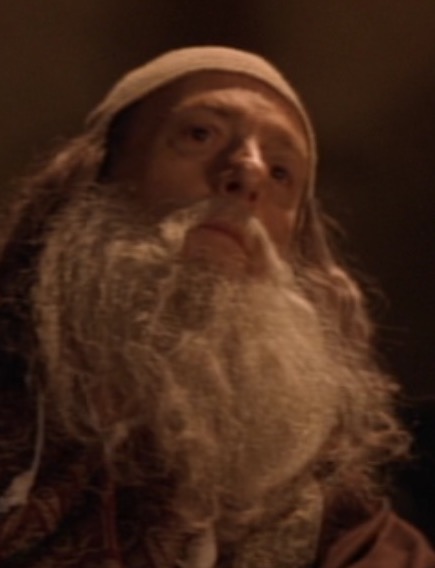 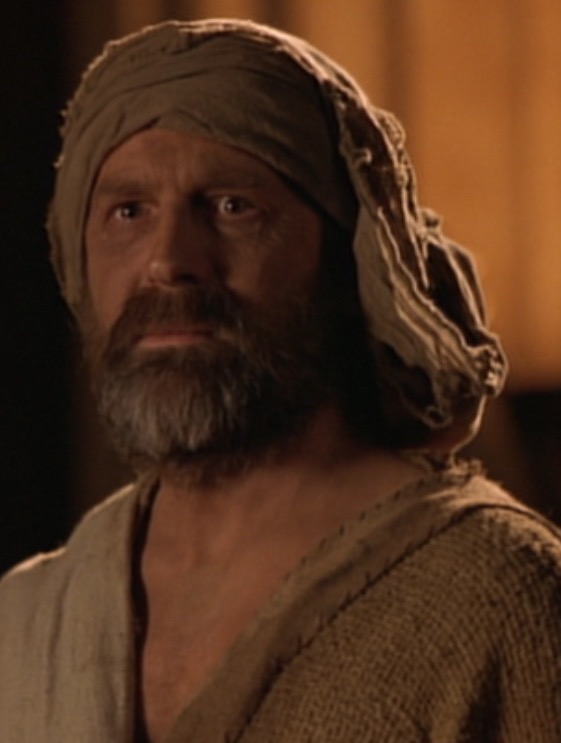 Opposite Responses
The former blind man confesses Jesus as God (35-38).
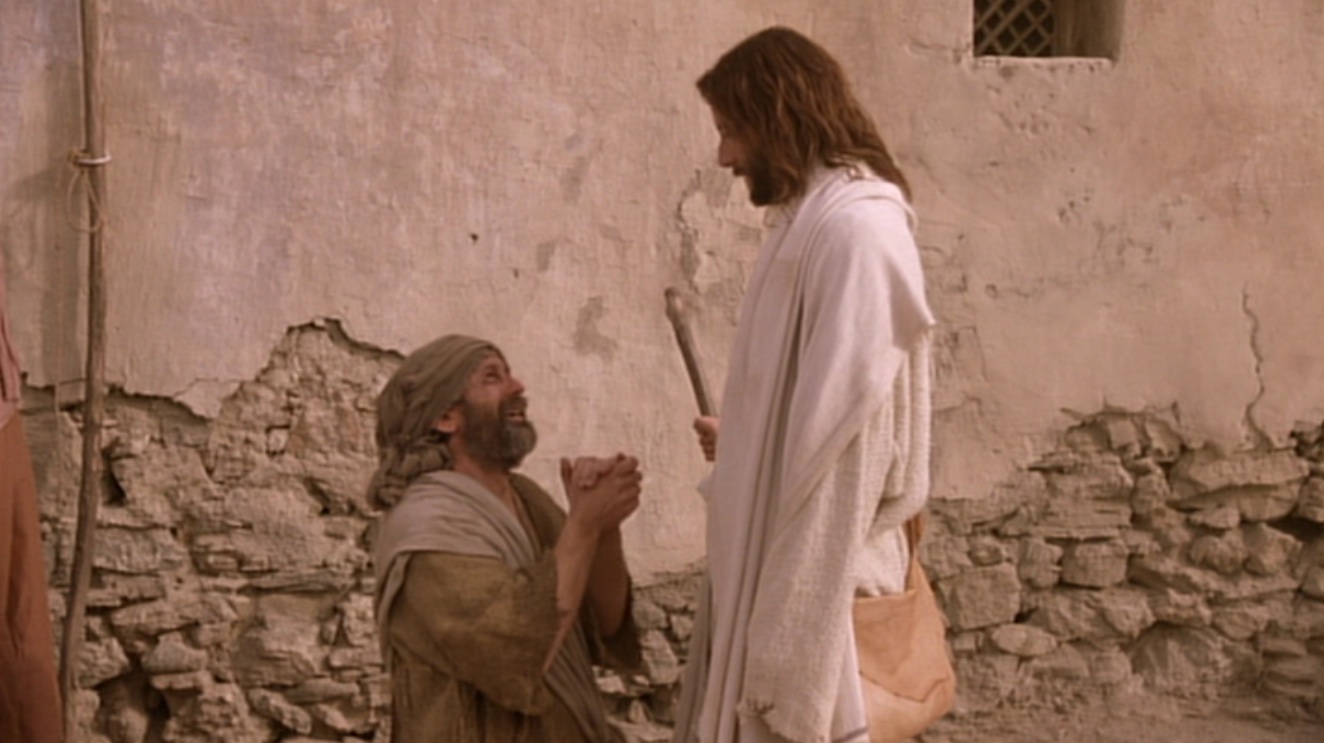 Jesus condemns the Pharisees for rejecting him as God (39-41).
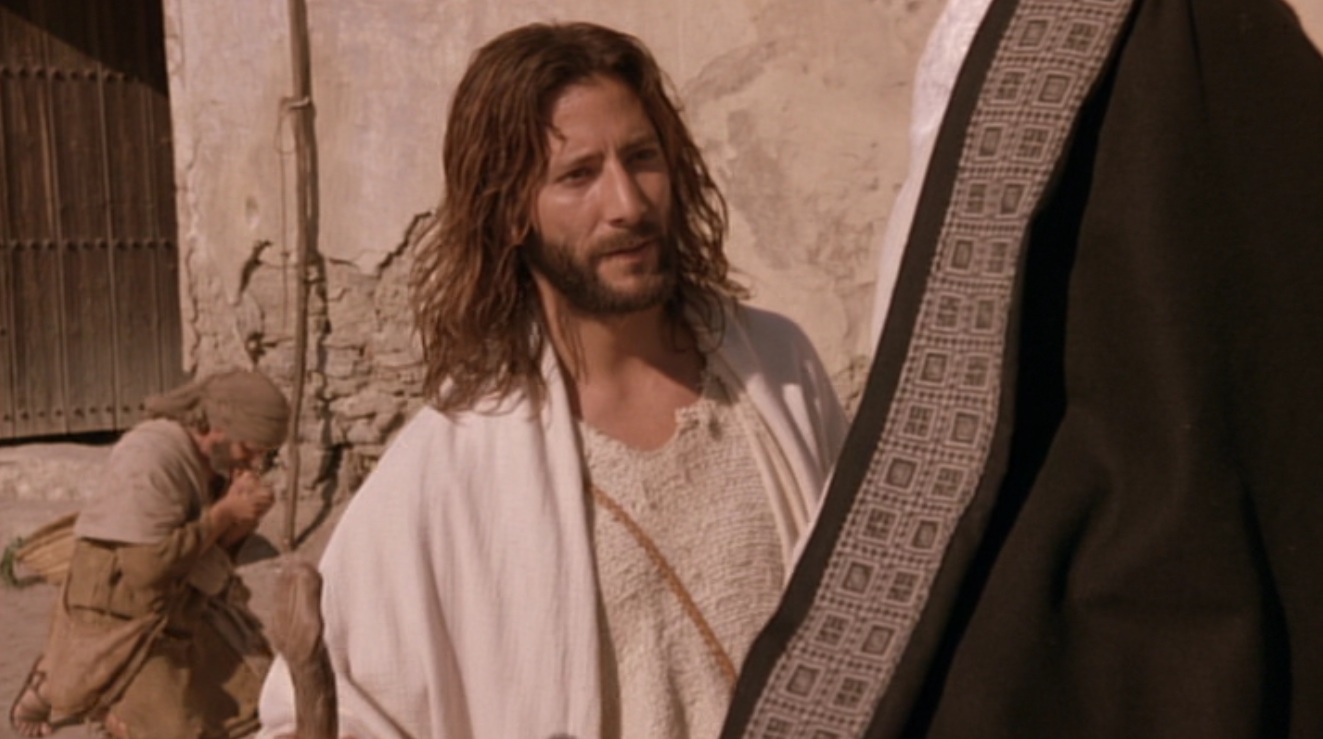 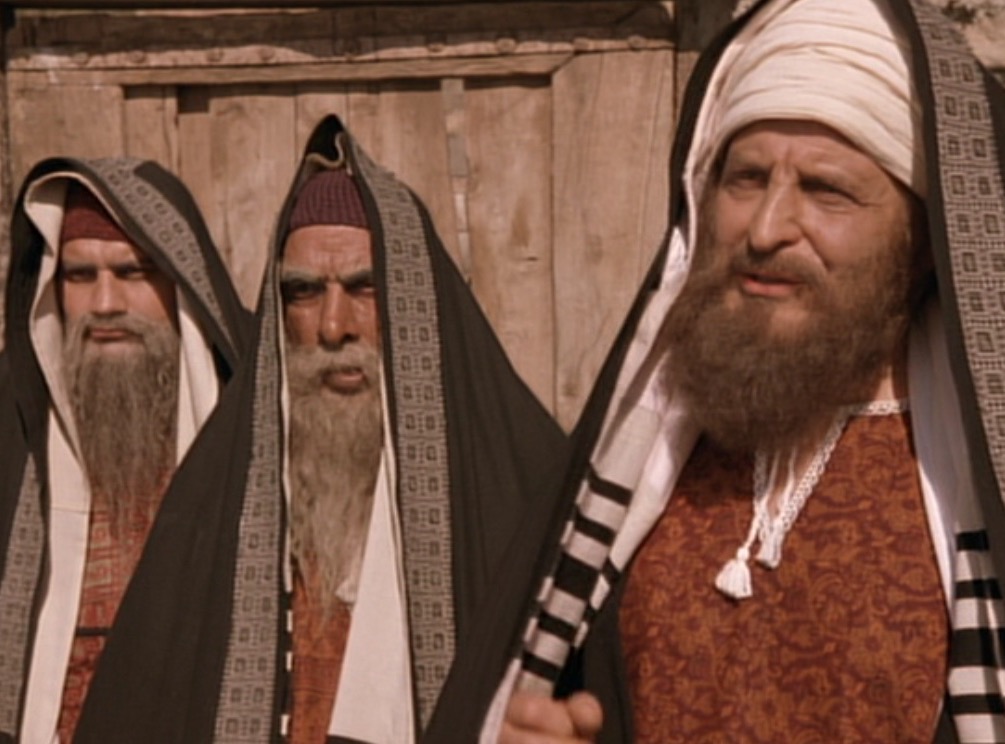 39 Then Jesus told him, “I entered this world to render judgment—to give sight to the blind and to show those who think they see (Greek: “those who see”) that they are blind.”40 Some Pharisees who were standing nearby heard him and asked, “Are you saying we're blind?”41 “If you were blind, you wouldn't be guilty,” Jesus replied. “But you remain guilty because you claim you can see”
John 9:39-41 NLT
How should we respond when we see that Jesus is truly God Himself?
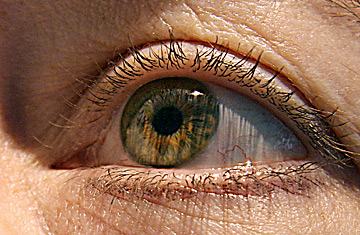 Who's the real blind man?
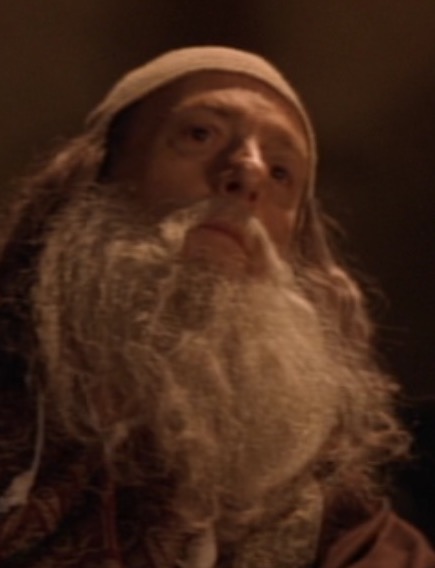 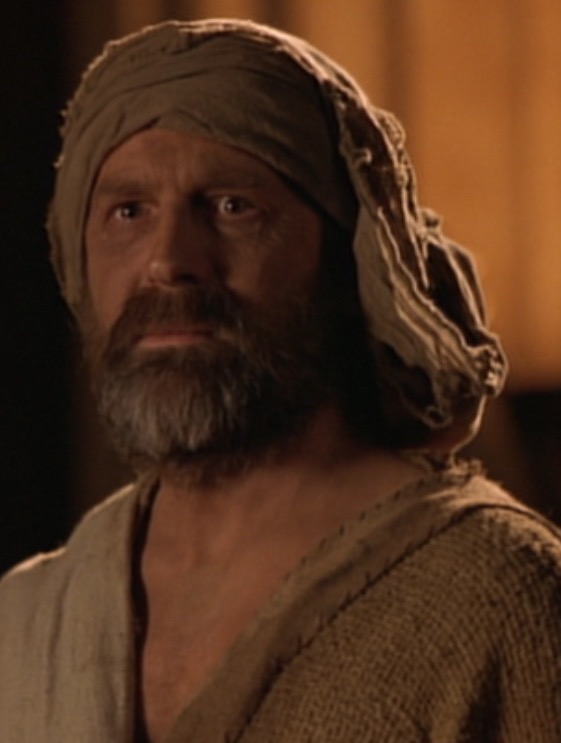 ???????
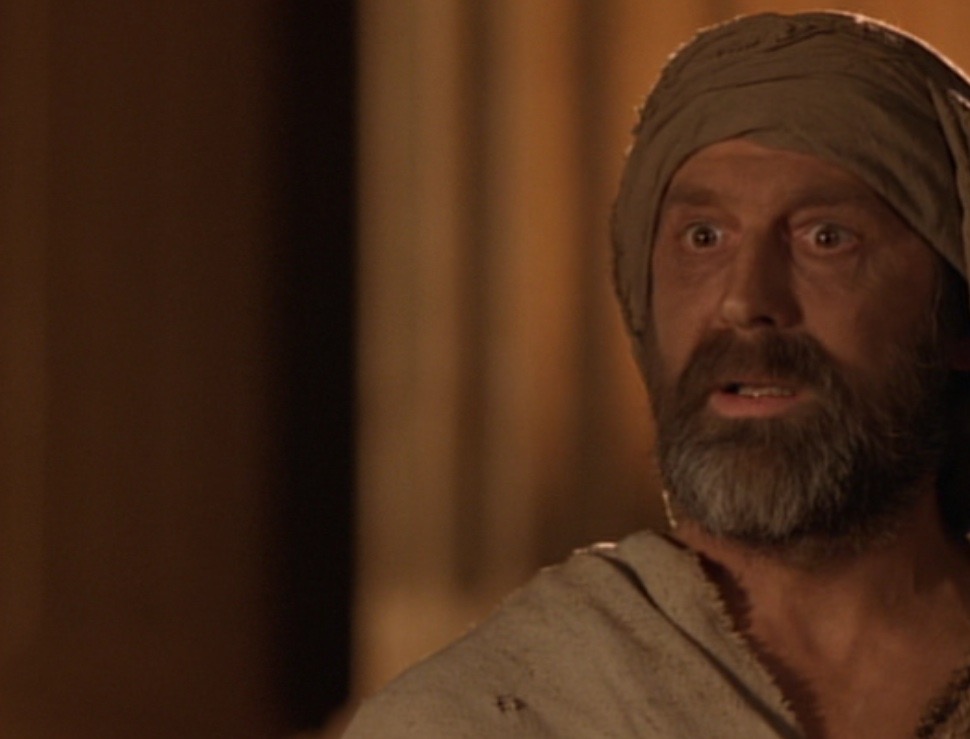 Who's the real blind man?
The blind man sees!
• God: “worshipped Jesus” (38)
• “A man from God” (33)
• “A prophet” (17)
• “A man called Jesus” (7)
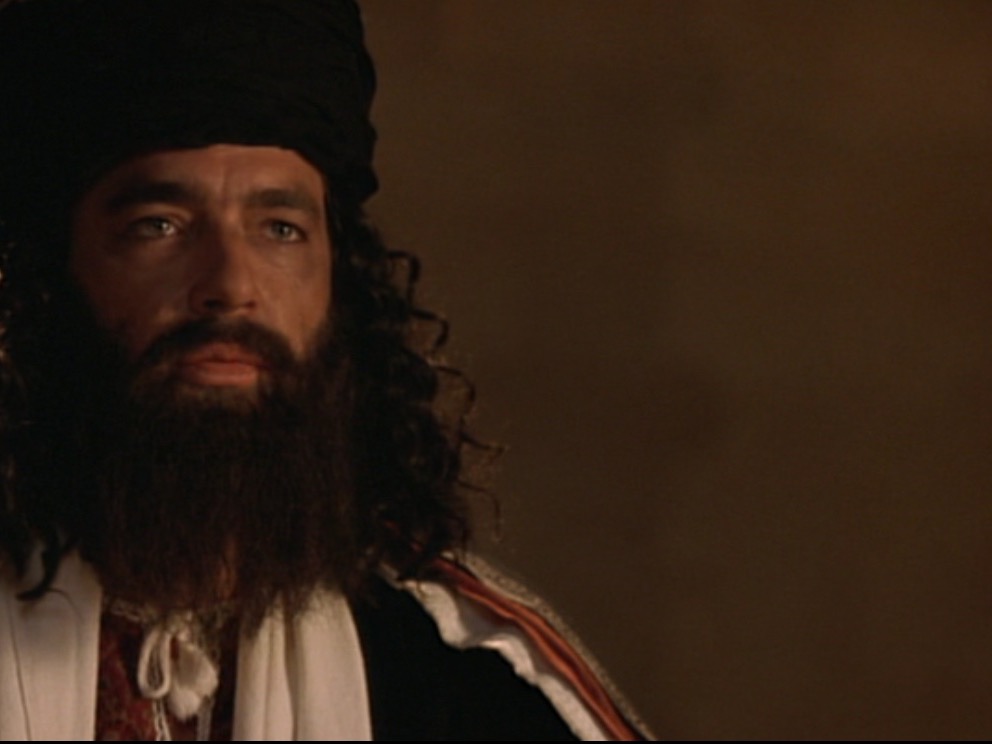 Who's the real blind man?
The Pharisees are blind!
• Jesus is a con man (15, 18)
• Jesus is a Sabbath breaker (16)
• Blind man was deceived (17)
• Parents will discredit him (19)
• Excommunication threat (22)
• Curse in God's name (24a)
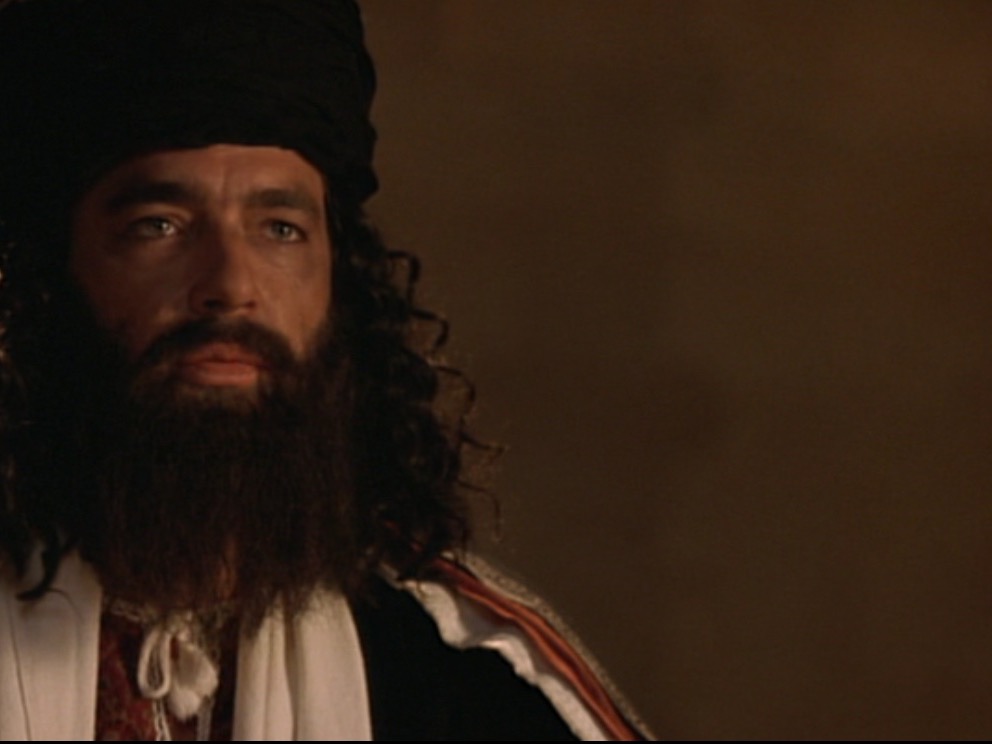 Who's the real blind man?
The Pharisees are blind!
• Jesus is a sinner (24b)
• Jesus is a deceiver (26)
• Blind man was deceived (26)
• Cursed the blind man (28)
• Lied about Jesus' origin (29)
• Excommunicated blind man (34)
How can you avoid spiritual blindness?  Respond in faith to what you know now about Jesus!
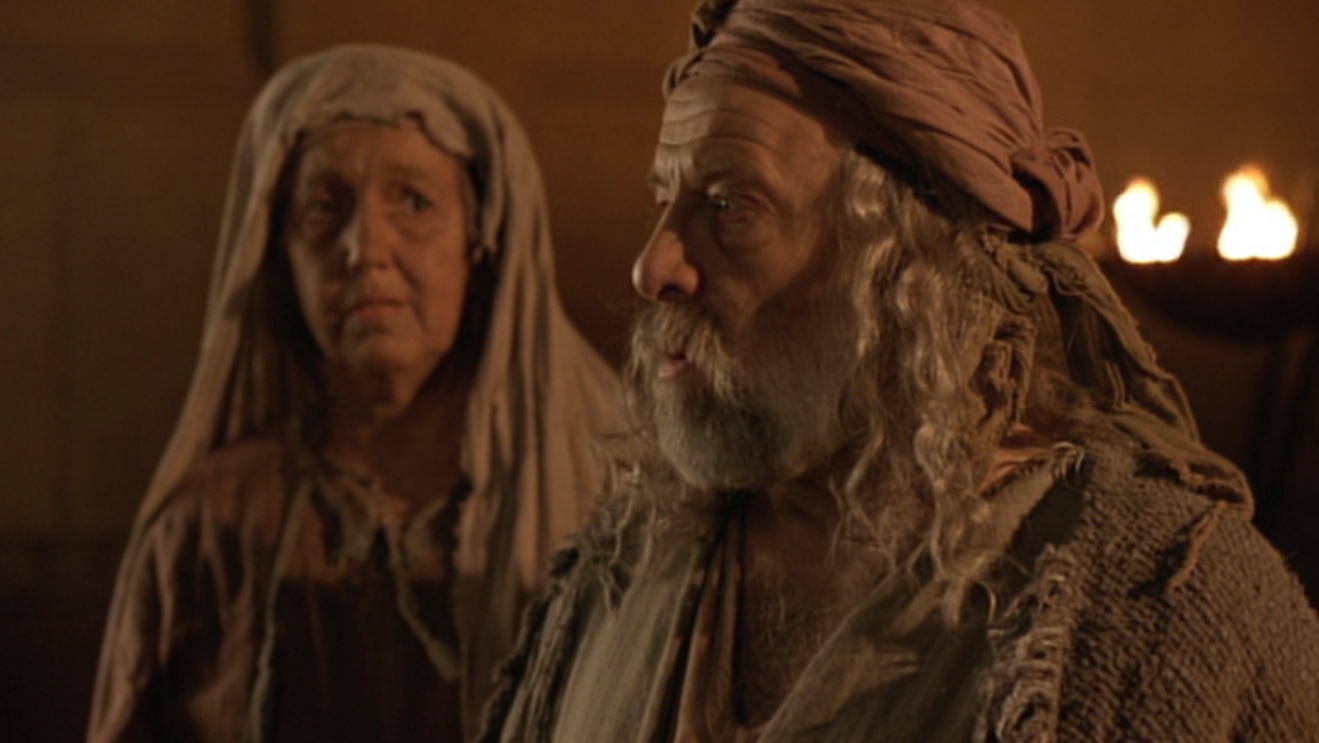 The Main Idea of John 9
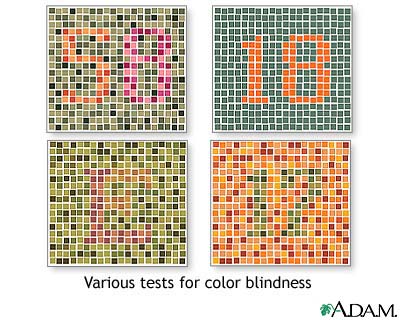 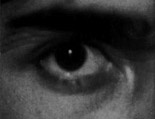 I.  Jesus makes the blind see.
II.  Jesus changes people's lives.
III.  Jesus deserves worship as God.
Are you color blind?
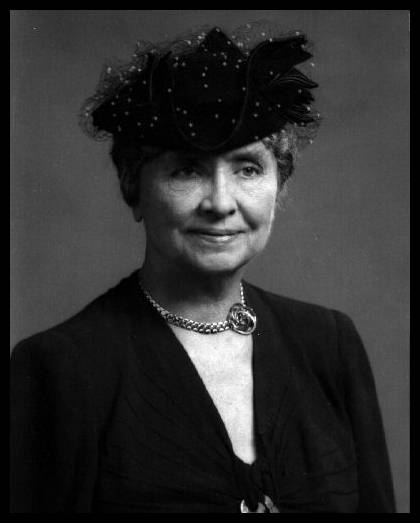 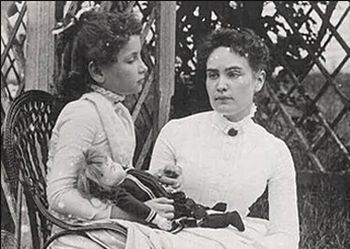 Helen Keller (1880-1968)
Whoever wants healing from spiritual blindness must believe that Jesus is God.
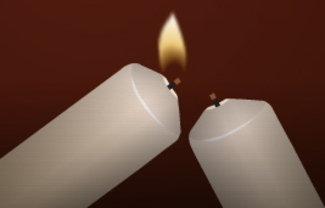 Black
Extra Slides Not Used in the Sermon...
Purpose #1 Jesus Healed the Blind Man
Reveal the Truth
9:1-7
Deity of Christ
9:1 Man born blind
We are blind spiritually at birth thus need rebirth which only God can provide

9:2-4a “Rabbi, who sinned.…? God might be displayed in Him.”
Christ's ability to cure our spiritual blindness shows him to be God 
 
9:4b-5 Day and Night
He was sent by God to work but his work ceased during His crucifixion-resurrection
Deity of Christ
9:6 Mud and saliva
Irenaeus believed the action was to show Christ is the Creator (cf. Gen. 2:7)

9:7 Siloam means “Sent”
Jesus was “Sent” by God

Water symbolized the Holy Spirit so that the blind man was born of water and the Spirit (cf. 3:5)
What is the Truth of Verses 1-7?
Jesus is the Son of God because He was sent by God to give Spiritual Truth to the blind

“There was the true Light which coming into the world, enlightens every man” (1:9)

“Truly, truly, I say to you, unless one is born again he cannot see the kingdom of God” (3:3)
Purpose #2 Jesus Healed the Blind Man
Reveal the Blind
9:8-34
Black
Black
WHO WAS TRULY BLIND?
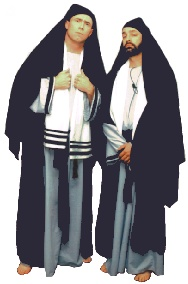 Pharisees? or the Blind Man?
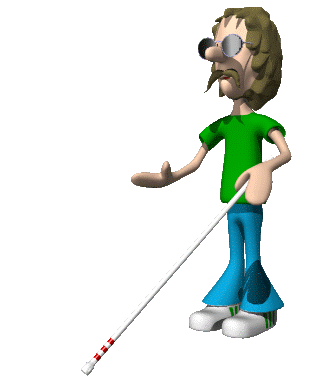 Steps in the Blind Man's Belief
Blind man interrogated by neighbors (8-12)

Blind man and parents interrogated by Pharisees (13-23)

Blind man interrogated by Pharisees again (24-34)
“The man they call Jesus” (11)

“He is a prophet” (17)

“Whether he is a sinner or not, I don't know.  One thing I do know.  I was blind but now I see!” (25)

“If this man were not from God, He could do nothing”(33)
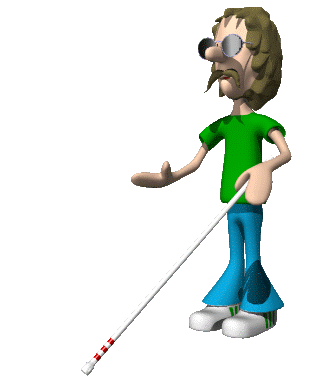 Steps in the Pharisees' Unbelief
“This man is not from God” (17)
“This man is a sinner” (25)
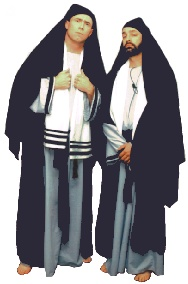 “You are His disciples but we are disciples of Moses” (29)
“You were born entirely in sin, and are you teaching us?” (34)
Contrasts
Blind Man 
Had not seen Jesus before being healed  
Knew little about the Mosaic Law
Beggar


Received Spiritual Truth 
(Spiritual Sight)
Pharisees 
Witnessed Jesus' miracles & teaching  
Claimed to know God's Word
Religious


Rejected Spiritual Truth
(Spiritual Blindness)
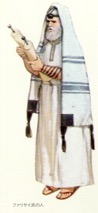 What Caused the Blindness?
His parents were afraid of the Jews; for the Jews had already decided that anyone who acknowledged Jesus was the Christ would be put out of the synagogue (22)

“If we let him go on like this, all men will come and take away both our place and our nation” (John 11:48)

  	REPUTATION, PRIDE and WEALTH caused their spiritual blindness
Pharisees Lived in Darkness
He came to his own but those who were His own did not receive Him. 
                                    John 1:11

For everyone who does evil hates the Light, and does not come to the Light for fear that his deeds will be exposed.
John 3:20
Why Were They Blind?
Pharisees were spiritually blind because they rejected the testimony of the blind man and the Deity of Christ.
THE
OUTCOME
(35-41)
Outcome for the Blind Man (35-38)
The blind man could see the kingdom of God because he became born again.
 
The blind beggar become a child of God.

The blind man worshiped the Son of God.
Outcome for the Pharisees (39-41)
The Pharisees would be judged and condemned because they willfully rejected Jesus as the Son of God (39a) 

The Pharisees' ability to see spiritual truth degenerated (39b)

The Pharisees continued with their guilt upon them (41b)
John 3:17-18
For God did not send the Son into the world to judge the world, but that the world might be saved through Him. He who believes in Him is not judged; he who does not believe has been judged already, because he has not believed in the name of the only begotten Son of God.
John's Message
Jesus is the Truth.  Therefore…
Those who believe in Jesus shall know the truth and the truth will set them free.

But those who reject Jesus as the Son of God shall be judged.
Application
Let's not follow in the footsteps of the Pharisees--blinded by their pride, reputation and wealth.

Let's follow the example of the blind man--humbly obey and believe His Word.
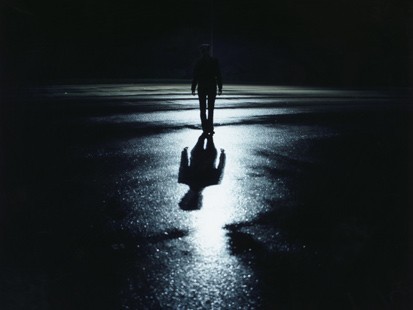 The Great Transfer
For he has rescued us from the kingdom of darkness
and transferred us into the Kingdom of his dear Son
14 who purchased our freedom and forgave our sins (Col 1:13-14)